Полисенсорный подход в  постановке и автоматизации звуков
Постановка и автоматизация – это разрушение связей между неправильной (дефектной) артикулемой и ее звуковым образом фонемой и формирование нового стойкого стереотипа между новой правильной артикулемой и ее звучанием
Новый стойкий стереотип звука формируется:
при условии многократного 
повторения
при условии опоры на 
сенсорные и смысловые АССОЦИАТИВНЫЕ образы
РДГ даёт ощущение динамики от звука. Эти ощущения через восприятия всего тела яркие, более понятные и более стойкие.

Именно через движение можно осуществлять многократное повторение звука, не уставая, не теряя интерес к происходящему, поддерживать концентрацию внимания.

Двигательные упражнения легко включаются в игровую форму работы с детьми.
Акустический образ
Зрительный образ: символ звука  
Смысловой образ: 
        смысловая привязка к образу 
        и названию зрительного символа  
Двигательный образ (РДГ):
        двигательное, динамическое    
        ощущение от собственного тела
РДГ, зрительные символы, смысловая ассоциация для  ГЛАСНЫХ ЗВУКОВ
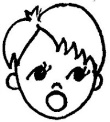 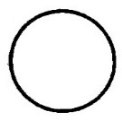 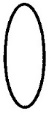 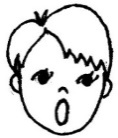 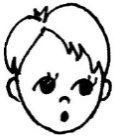 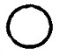 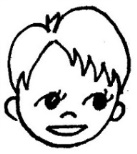 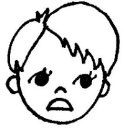 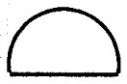 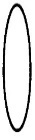 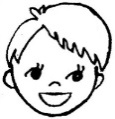 Начальный этап постановки звука
Коррекцию звуков необходимо начинать с уточнения артикуляции гласных звуков. Это способствует выработке навыка  самоконтроля у ребенка !!!!!!!!!
Гласные звуки определяют разборчивость речи, темп, мелодико-интонационную окраску.  Модулируя голосом по высоте и силе гласные звуки, удаётся передавать эмоциональную компоненту речи.  Согласные звуки несут семантическую нагрузку. 
Уточняем гласные звуки : а о у и ы э.  Добиваемся  чётких  артикуляций  и открытия рта. Вводим символы и буквы  А О У И Ы Э . 
АГ  -   активная кинезиотерапия  с функциональной нагрузкой. Все упражнения выполняются утрированно. На максимальной улыбке!!!!! - Зубы видны !!!!!
- При вызывании А И Ы Э –зубы видны
- При вызывании А Ы Э – рот открыт
- При вызывании Ш – зубы видны
- При вызывании Л – зубы видны
- При вызывании Р – зубы видны
 - При вызывании   С – зубы видны
РАБОТА НАД ГЛАСНЫМИ ЗВУКАМИ НА НАЧАЛЬНОМ ЭТАПЕ ПОСТАНОВКИ
Работа над гласными звуками на начальном этапе постановки позволяет:
уточнить артикуляцию гласных;
  работать над удлинением выдоха и силой голоса;
 готовить базу для автоматизации вызываемых звуков, развития слоговой структуры, формирования звукового анализа и синтеза.
Активная гимнастика с бионергопластикой
Для вызывания звуков по подражанию  нужен ! толчкообразный выдох!!!
Цель активной гимнастики — улучшить качество артикуляционных движений, выработать тонкие дифференцированные движения, сформировать кинестетическую и кинетическую основу артикуляционных движений, необходимых для конкретных звуков.
ШАГИ:
1 шаг – перед зеркалом
2 шаг – без зеркала по образцу, по подражанию 
3 шаг – без зеркала по инструкции , без образца
4 шаг – синхронно с движением рук – биоэнергопластика
 
Биоэнергопластика
•Предполагает совместное, синхронное, одновременное движение  двух рук и органов артикуляционного аппарата. 
Движения можно менять. Работают обе руки одновременно!
•Биоэнергопластика - средство нейростимуляции.
•Применяется в течение всего периода коррекционного обучения в качестве организационного момента, динамической пауз при закреплении артикуляционных движений. При автоматизации звуков в слогах и словах.
Речедвигательные упражнения для   ЙОТИРОВАННЫХ ГЛАСНЫХ
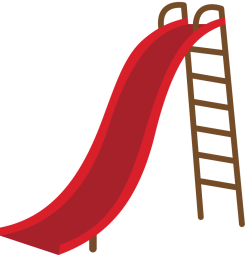 Зрительный образ    

Смысловой  образ «Горка», «Прокатим наши гласные с горки»: 
Гласный звук поднимается вверх по ступенькам горки – губы в улыбке – «ИИИИИ» 
Гласный звук скатывается вниз, губы принимаю соответствующее положении гласного звука (А, О, У или Э)
Двигательный образ: 
Руки согнуты в локтях, кисти на уровне груди сжаты в кулак, указательные пальцы смотрят вверх. 
При произнесении звука «И» руки выпрямляем вверх, поднимаемся на носочках.
Без интервала в движении и произнесении переходим к движению и произнесению последующего гласного. Сначала медленно, затем все быстрее и быстрее, сокращая  до минимума время движения и произнесения. Получается: иа=я, ио= ё, иу=ю, иэ=е
Речедвигательное упражнение для  ЗВУКА «ЛЬ»
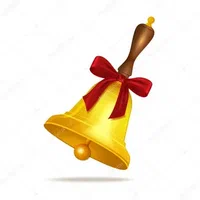 Зрительный образ                     

Акустический образ «Колокольчик»   
 Смысловой  образ «Звеним в колокольчик, чтобы выпустить гласные звуки»
губы в положении «Окошка», кончик языка в положении «Парус» нажимает на верхние зубки, словно на кнопку звонка, голосок звенит;
как только услышали как звенит голосок - «Звонок», язычок открывает дверку (упр. «Качели») и выпускает гласный звук;
губы принимают положение гласного, который выпускаете.
   Двигательный образ: руки согнуты в локтях, кисти рук вверху на уровне глаз, пальцы щепотью, направлены вниз. Звенит голосок, кисти рук изображают движение звонка (трясем из стороны в сторону). Затем при произнесении гласного резким движением «выбрасываем» кисти в стороны, раскрывая их.
Речедвигательное упражнение для ЗВУКА «Л»
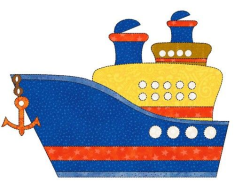 Зрительный образ  
   
Акустический образ «Гудок»
Смысловой  образ «Корабль даёт гудок громкий, сильный, злой»: 
губы в положении «Окошка», уголки рта улыбаются – корма;
язычок зажат между зубами – труба;
гудим «злой» звук Ы в трубу, получается «Л» – гудок корабля.
 Двигательный образ: руки согнуты в локтях, кисти рук повёрнуты к себе, пальцы касаются плеч, подбородок приподнят. Произнося звук «Л», производим движения руками вперед и вниз, словно «выбрасываем» их, спускаем трап корабля вниз. Движения могут быть резкими или медленными в зависимости от ребенка, с которым вы работаете.
Речедвигательное  упражнение для  ЗВУКА «Р»
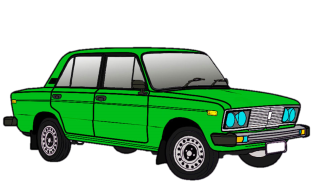 Зрительный образ  
  
Акустический образ «Мотор»    
 Смысловой образ «Заводим мотор машины»: 
губы в положении «Окошка», уголки рта улыбаются – открыт капот;
язычок в положении «Паруса»– ключ в зажигание;
«ДР» или «Р» – завели «Мотор», поехали
 Двигательный образ: руки согнуты в локтях, локти смотрят в стороны, кисти на уровне диафрагмы –держат руль. При произнесении звука «Р» интенсивно «крутим в руках руль».
Речедвигательное упражнение для ЗВУКА «Ш»
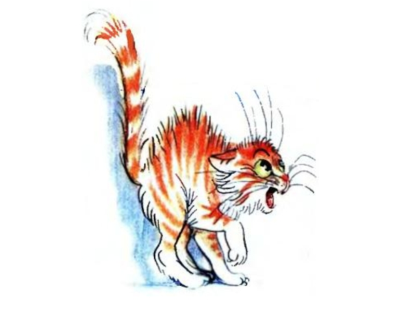 Зрительный образ                       

Акустический образ «Кошка  шипит»
 Смысловой образ «Кошка шипит»: 
Язычок наверх;
Губы вперёд, коридорчик для воздуха;
Шипим – «Ш»
Двигательный символ: руки согнуты в локтях на уровне диафрагмы, пальцы округлены. Произнося звук «Ш» вытягиваем руки вперед с разведенными пальцами - когтями. Передаем сильное напряжение. 
* Показ упражнения
Речедвигательное упражнение для ЗВУКА «Ж»
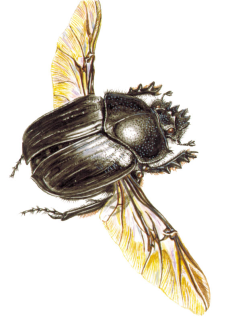 Зрительный образ                          

  Акустический образ «Жук жужжит»

   Смысловой образ «Жук летит и жужжит»: 
язычок наверх;
губы вперёд;
дуем на язычок;
голосок жужжит звонко – «ЖЖЖ»

    Двигательный образ: руки согнуты в локтях на уровне диафрагмы, ладони сжаты в кулачки. При произнесении звука «Ж» совершаем вращательные движения кулачками- «заводим моторчик» * 
Показ упражнения

«Звук Ж, формирование слитного произнесения звука с гласным через движение»
Речедвигательное упражнение для ЗВУКА «С»
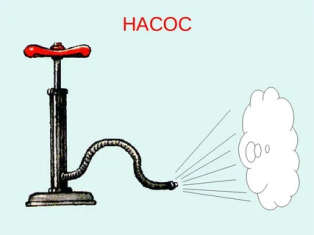 Зрительный образ                     

  Акустический образ «Насос»

   Смысловой образ «Накачиваем шину, качаем насос»: 
язычок вниз, кладем ватную палочку по середине языка, для ощущения, куда направлять, выдыхаем воздух;
губы в улыбке;
дуем на палочку;
качаем насос  - «ССС»

   Двигательный образ: руки согнуты в локтях сбоку туловища, ладони раскрыты и повёрнуты вниз. При произнесении звука «С» производим движения кистями вниз, словно надавливаем на рычаг насоса.
* Показ упражнения
Речедвигательное упражнение для ЗВУКА «З»
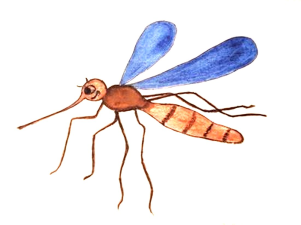 Зрительный образ                         

   Акустический образ «Комарик звенит»

   Смысловой образ «Летит комарик и звенит»: 
Язычок вниз;
Губы в улыбке;
Дуем на язычок как при звуке «С»;
Включаем голосок
Полетел – «ЗЗЗЗ»

   Двигательный образ: руки согнуты в локтях, локти смотрят вниз. Кисти  сжаты в кулаки сильно. Произнося звук «З» интенсивно вибрируем кулаками, локти прижаты к бокам. Колени приседают.
* Показ упражнения
Речедвигательные  упражнения для   ГЛУХИХ согласных ЗВУКОВ: «К, Т, П, Х, Ф»
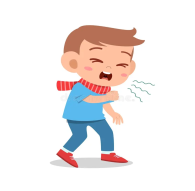 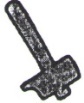 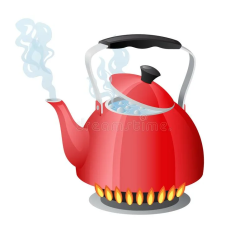 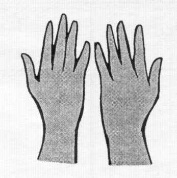 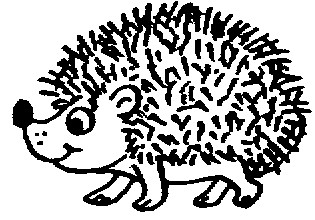 Речедвигательные  упражнения для           ЗВОНКИХ согласных ЗВУКОВ:«Г, Д, Б, В, М, Н»
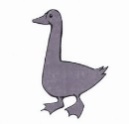 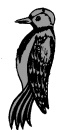 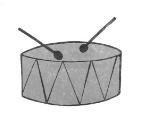 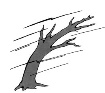 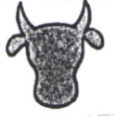 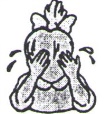 Речедвигательные  упражнения дляотработки согласных: «Ч, Щ, Ц»
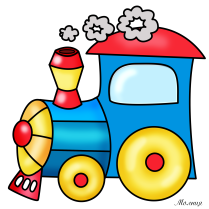 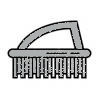 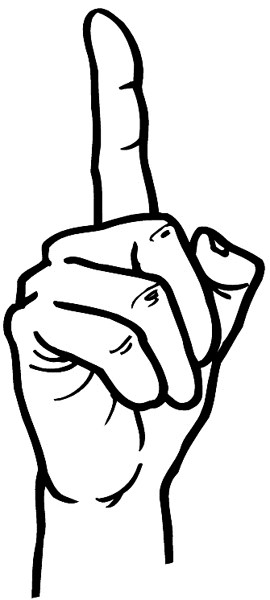 Рекомендуемая литература по теме
По материалам Е. В. Максимовой
А.Я. Мухина «Речедвигательная ритмика»
Н.Ю. Костылёва «Покажи и расскажи. 
           Игровые упражнения на основе фонетической ритмики»

Т.М. Власова, А.Н. Пфайфенродт «Фонетическая ритмика»

Т.А. Ткаченко «Подготовка дошкольников к чтению и письму: фонетическая символика»